School-based S.A.F.E. and Senior SAFE Grant Process
 Making Paperwork Painless
SAFE Grant Process Making Paperwork Painless
Cynthia Ouellette
David DeMarco
Grant Writing
Read application and follow instructions
Due date –November 19th 
# of copies needed - 1
Where to send – DFS, 1 State Road, Stow, MA 01775
Assign tasks and get support
Who will write application? Prepare budget?  Get letter(s) of support?
Who will review?
Who will submit required reports once funding is received?
Program vs. Planning Grant
If a fire department/district had an active Student Awareness of Fire Education Program in any of the Fiscal Years 2009-2013, they may apply for a Program Grant. 
Active is defined as having received a S.A.F.E. Grant in at least one of those years. 
Otherwise the fire department is eligible to apply for a Planning Grant only.
Any application scoring less than 25 points will only be considered for a planning grant.
Why Does Proper Grant Writing Matter?
Proper grant writing improves success in receiving grants.
Proper grant writing improves your program!
[Speaker Notes: How many of you have written these grants before? What was most difficult?]
Application Process
Neatness, try to type the report.
If the report is handwritten it should be neat.
[Speaker Notes: Please!  We read at the minimum 207 grants.]
Application Process
Have your thoughts and narratives organized.
Clearly list the goals, accomplishments, and scope of your program.
Try not to jump around in your thoughts.
Avoid using slang, trade terms, or abbreviations, remember others are reading your narrative.
[Speaker Notes: They do not need to be complicated. You can bullet if you want to.  Write the goal, 

GOAL	To conduct a public fire and life safety education program within the Anytown elementary schools using firefighters trained as educators.
OBJECTIVE	To train two firefighters as life safety educators by sending them to the 5-day Public Fire and Life Safety Education training at the Massachusetts Firefighting Academy.
 GOAL	To increase the fire department’s ability to help the community manage its risk from fire. 
OBJECTIVE	To present fire safety lessons from the ABC Curriculum addressing the XYZ Key Fire Safety Behaviors to five classrooms of third graders three times during the school year.]
Application Process
Be sure you address the questions that are asked.
Review the questions; be sure each point of the question is answered.
Many questions have multiple parts to them.
[Speaker Notes: Let’s take a look: pg 17 review]
Application Process
Paint a picture of your program, sell the program to the reader.
You may have the best program, but if you cant express that to others it doesn’t exist.
Application Process
Completeness counts.
Grants scored on a point system.
Some required items are Pass/Fail
Be sure to provide all required information, if you’re not sure ask! That’s why we are here.
For a School-based S.A.F.E. grant, have the fire chief and the school superintendent sign the application.
For Senior SAFE, have a partnering agency sign the application.
[Speaker Notes: Point System

More points for classroom presentations than for auditorium style because more learning takes place in smaller settings
Points for more classroom visits or for reaching a larger percentage of student population balances large and small communities. 
More points for multiple visits to the same students. You can’t tell students everything you want them to know about fire safety well in a single visit.

Required Pass/Fail items include: MFIRS; name of person who has or will complete PFALSE; copies of student and instructor evaluation tools attached; past year end reports; address smoking as a fire/health issue (can be match and lighter safety in early grades); key behaviors identified (tie to your goals and objectives), and 50% of the budget school based.]
Application Process
Meet the deadlines.
Follow the time frames that are given.
Be sure your department has completed the MFIRS mandated reporting.
Application Process
For School-based S.A.F.E.: 
	Work with the schools:
to set and reach goals.
on the curriculum to be covered.
on using the 3rd, 6th or 10th grade evaluations.
Application Process
For Senior SAFE:
Work with your partnering agency
To set goals and objectives
Identify needs of the community
Train the trainers
How to make home visits
Large group settings
Review Process
Applications are given to a panel of reviewers.
the process is often delayed due to too many incomplete applications.
this is why completeness is important.
Review Process
Remember you are painting a picture to someone who may not know your program.
Reviewers are also looking at statistics and factual data.
It is important to show how your program will be successful.
Review Process
Reviewers are also making sure the grant is being used for appropriate causes.
The more professional looking the better your success rate.
Don’t make the reviewers guess about blank spots on the application.
Review Process
Problem solving for the S.A.F.E. Staff.
Allows us to compile missing information, or clarify confusing data.
Call SAFE staff @ 978-567-3388
Recommendations Sent
After review the recommendations are sent to the Marshal. 
Money gets reallocated based on the number of communities that applied.
Grant Award Letters Sent
New grant award letters are sent to each community that applied.
New contract and signatory form is included.
Grant Payment Processed by Fiscal
Forms need to be sent back in order to receive your money.
Get contracts and signatory authorization forms in as soon as possible. Fiscal likes to process all grants at once.
Grant Funding Is Transferred to Communities.
Be sure the funding is used for the requested items.
Account for all funds by FY Award.
If you need to change what items the funding is used for contact the S.A.F.E. Office.
If an extension is needed contact S.A.F.E. Office for details.
[Speaker Notes: Keep copies of what you have submitted, including overtime, backfill, etc.  Here’s what has been happening. Someone comes in mid year, and the safe guy now has to figure out where the money is, how it was spent, and it’s a long and painful process of dealing with town fiscal people.  They sometimes don’t get the grant, or someone put the money into a different line item. Then it becomes an arduous task to figure out what happened or how much was spent, etc.]
End of Year Reports
Be sure all of your prior year money is spent before moving onto the next year’s.
Do not leave money, all should be spent.
The end of year report is as important as the grant application.
Allows us to track the success of programs.
Allows DFS to track students progress with 3rd grade evaluation.
End of Year Reporting
Allows for accountability of all funds
The success of the grant program depends on the EOY’s
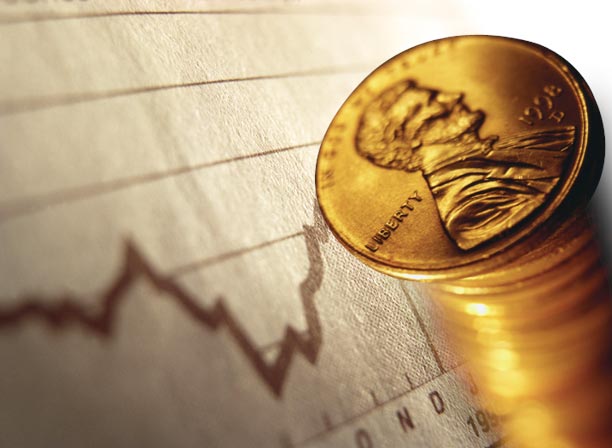 [Speaker Notes: Remind them if they are sending missing copies of attachments like the evaluations to put their community name on it and also to be clear – are we supposed to attach to the year end report, the application or both?]
End of Year Reporting
Grant Application = Promises of what you plan to do with the money
Grant EOY Report = What you actually did
Grant Application and EOY report should match up (activity sheet/goals and objectives)
If it didn't happen, what did you do to replace the things that you said you would do?
Evaluation, Evaluation, Evaluation……
Evaluation is one of the most important parts of your program.
Evaluation is more for the program rather than the students or seniors.
Remember evaluation is a requirement and verbal evaluation is not allowed.
See page 19 of the grant application.
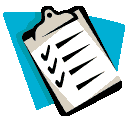 Evaluation
Submit a copy of your evaluation tool (test, homework assignment, demonstration, etc.)
Grade you evaluated
Number of students you evaluated
Statistics (percentage) 
Include Educator Evaluation
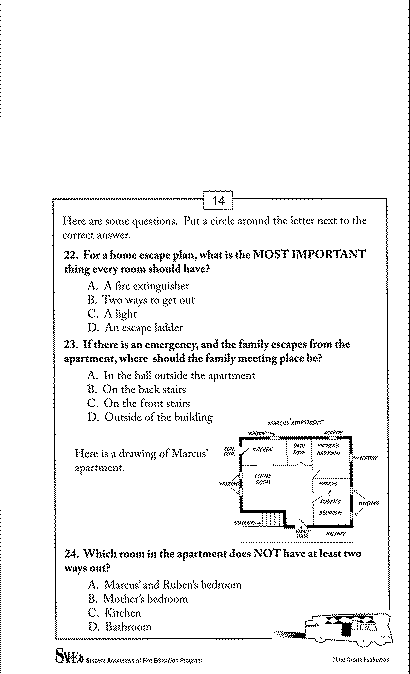 Evaluation – Senior SAFE
What can you keep track of?
How many seniors did you visit?
How many programs did you participate in?
How many smoke and CO alarms did you install?
How many other items did you install?
What educational information did you give to seniors?
Year-End Budget Worksheet
Make sure that all applicable fields are filled out and make sure that it is signed by Head of the Fire Department
Fill out the six month extension form if necessary and make sure that it is signed by the Head of the Fire Department
Within the six month period let us know via e-mail when you have spent all your funds
Budget Category
Description
School-Based Budget Amount
Senior S.A.F.E. Budget Amount
Salary
To defray personnel costs incurred as a result of a commitment to S.A.F.E., such as replacement costs of firefighters dedicated to the S.A.F.E. program initiatives.  Compensation paid to employees engaged in activities affiliated with this grant and may include regular salary, replacement salary, overtime, overtime replacement and other salary benefits.
 
 
Training
 
To provide training of personnel in any nationally recognized fire safety curriculum. Training courses and seminars sponsored by the Department of Fire Services are available. Typical expenses in this category include tuition, S.A.F.E. related in-state travel or lodging, and meal expenses. This does include training conducted by the fire department which should be listed under personnel costs. 
 
 
 
Equipment
Costs associated with the outright purchase and associated installation of equipment affiliated with this grant.  To purchase or lease equipment to support and enhance S.A.F.E. efforts such as televisions, DVD players, and camcorders.  For the Senior SAFE Program, funds may be used to purchase smoke alarms, carbon monoxide alarms, replacement batteries, tools such as drills and step ladders for installation, high-end heat limiting devices for stoves, in-hood stove top fire extinguishers, house numbers, nightlights, and other similar fall prevention devices.
 
 
 
Materials & Supplies
Costs associated with any materials or supplies affiliated with this S.A.F.E. grant such as: program curriculum, workbooks, DVDs/videos/handouts, classroom supplies, T-shirts, bumper stickers, and other educational or promotional materials.
 
 
 
Other
To purchase miscellaneous and/or incidental items related to the successful implementation of the S.A.F.E. program.
 
 
Grand Total
The Grand Total should be the total amount you are eligible to apply for in your tier. See page 2 of the instructions.
Questions?Email or Call Us AnytimeDavid.DeMarco@state.ma.usBrian.Joyce@state.ma.us978-567-3388